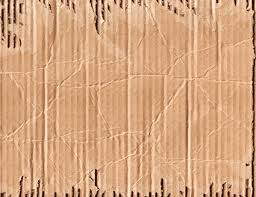 Cardboard Relief
introduction to sculpture
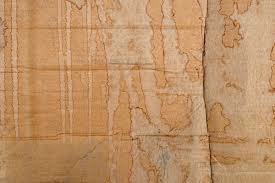 During this project you will

Explore three dimensional art in the form of relief

Fully understand Foreshortening

Plan ahead to create an interesting composition

Continue to build upon prior knowledge of paint mixing and color theory
What is Relief?
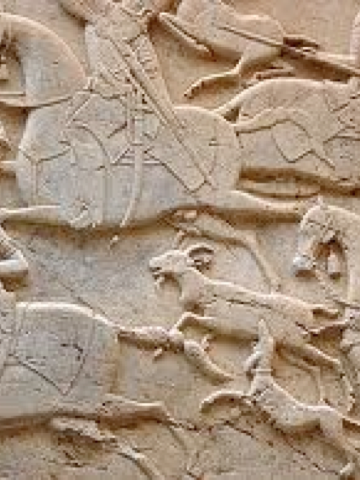 Relief is a sculptural technique in which sections of a surface have been raised from the background plane, usually by carving away at the negative space.
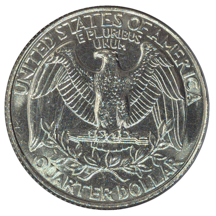 Examples of Reliefs
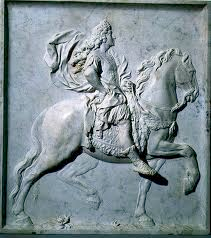 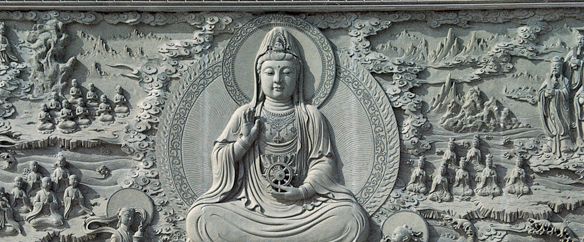 What is Foreshortening?
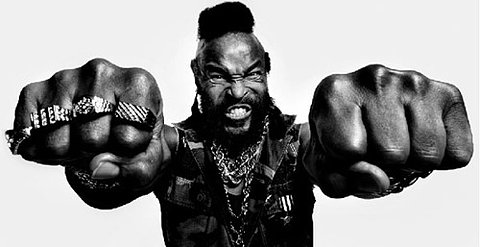 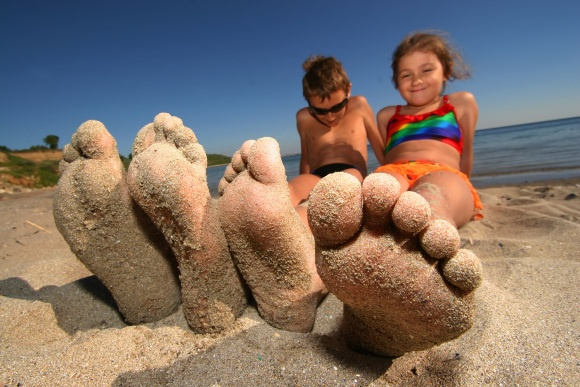 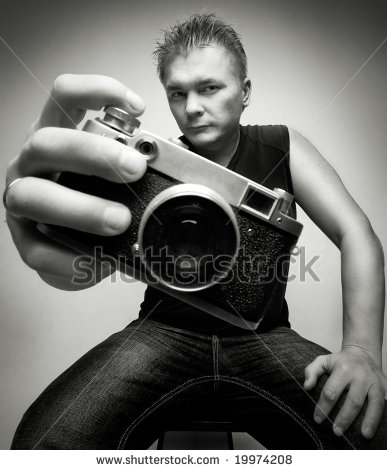 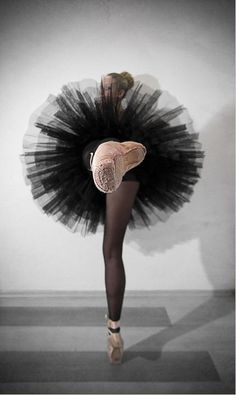 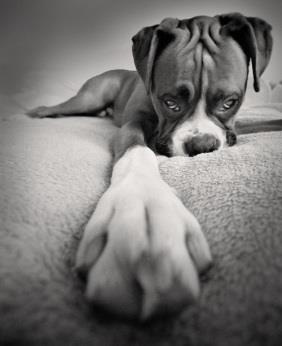 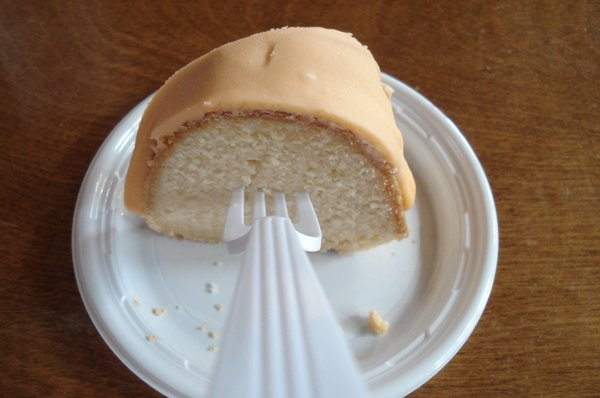 Cardboard Relief Criteria:

Must demonstrate EXTREME Foreshortening
Must have multiple layers (to create relief effect)
Must demonstrate good craftsmanship
Must be awesome and original (not cliche’)
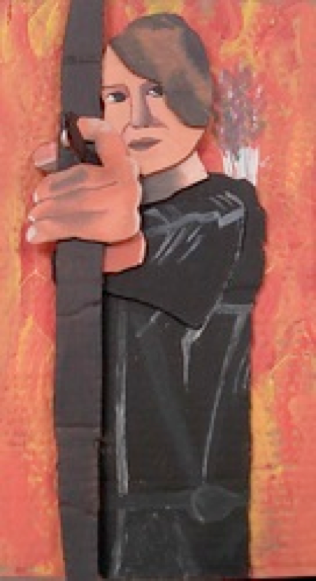 Examples
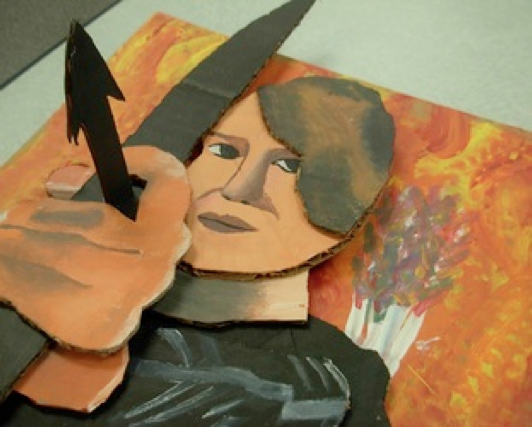 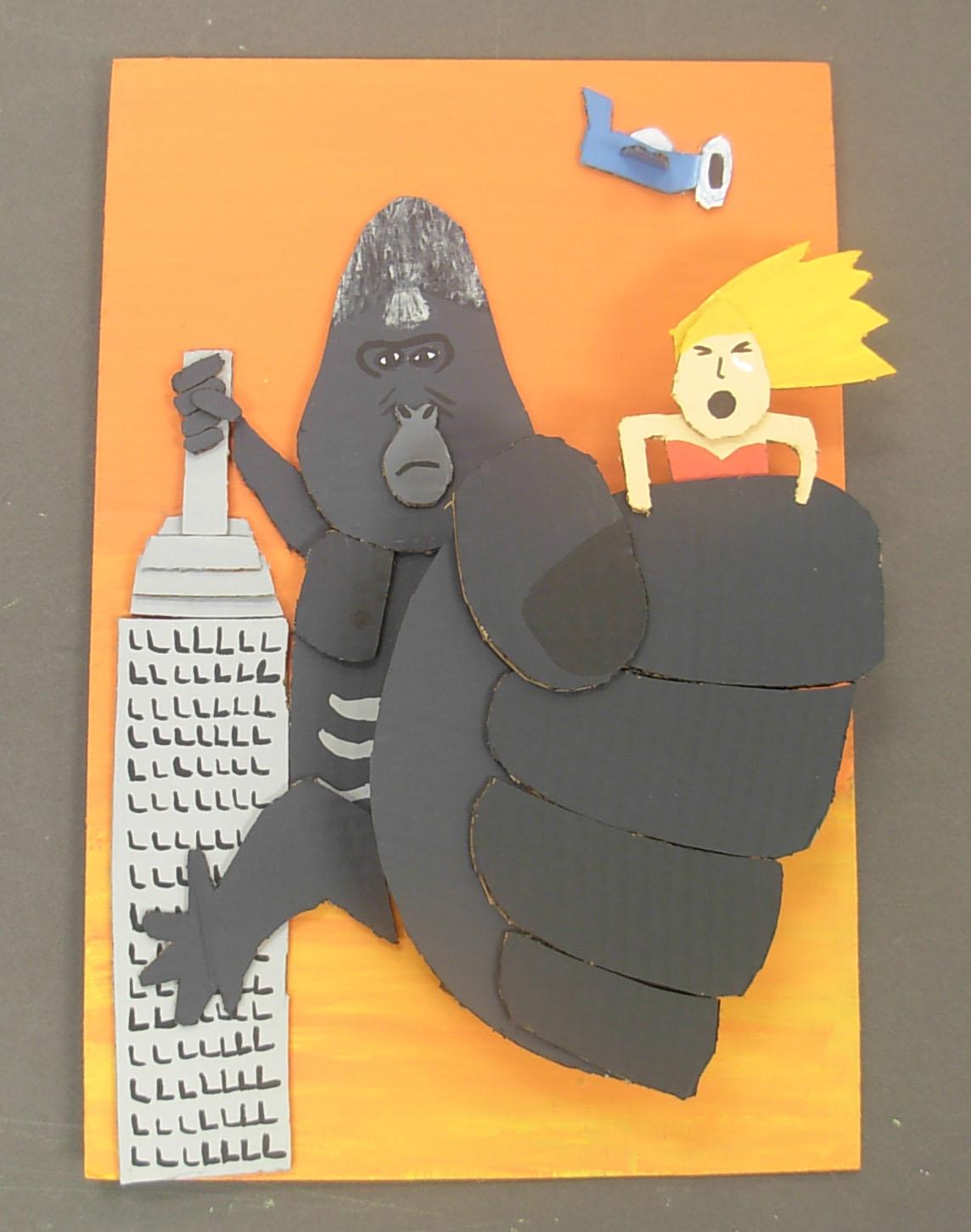 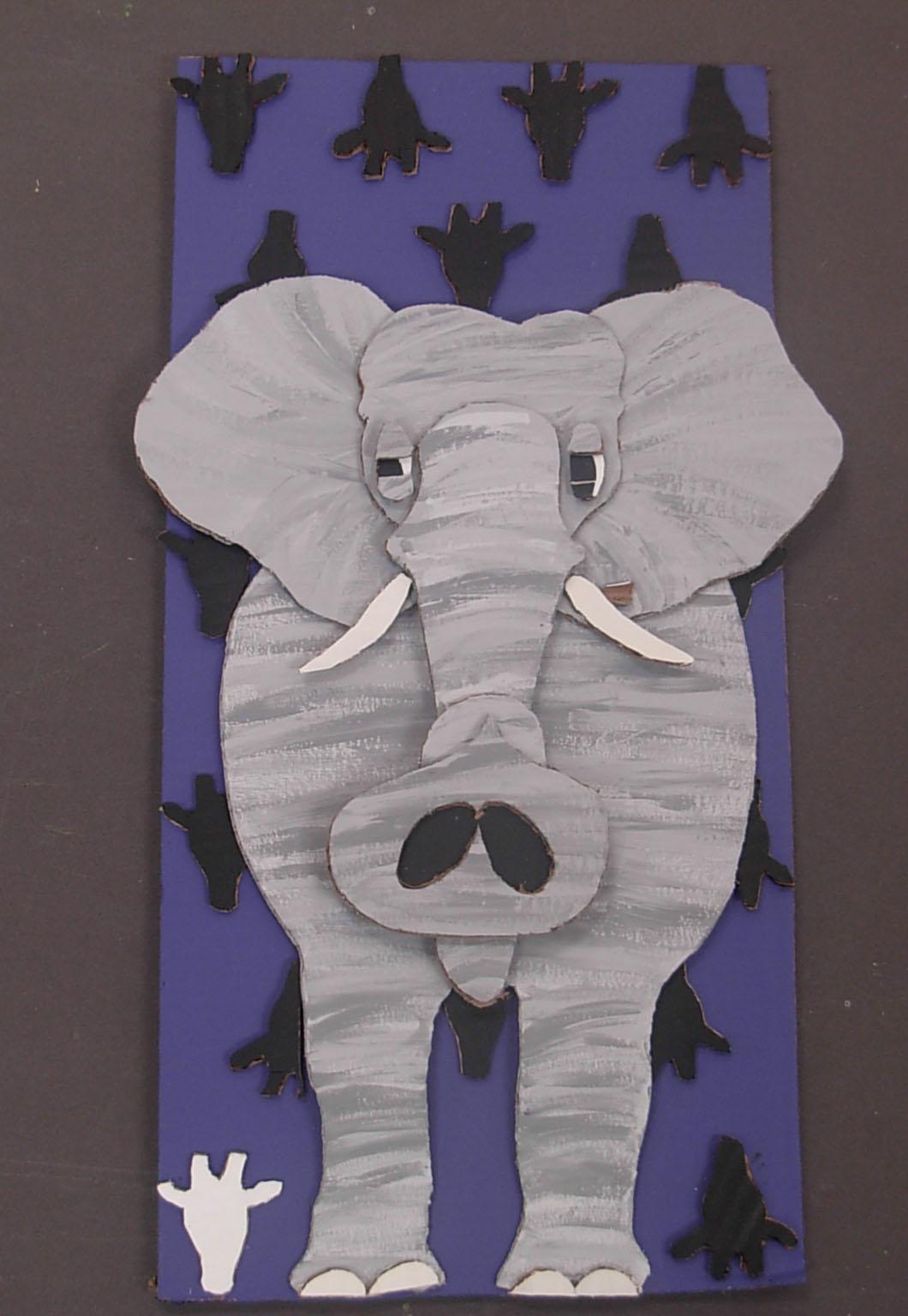 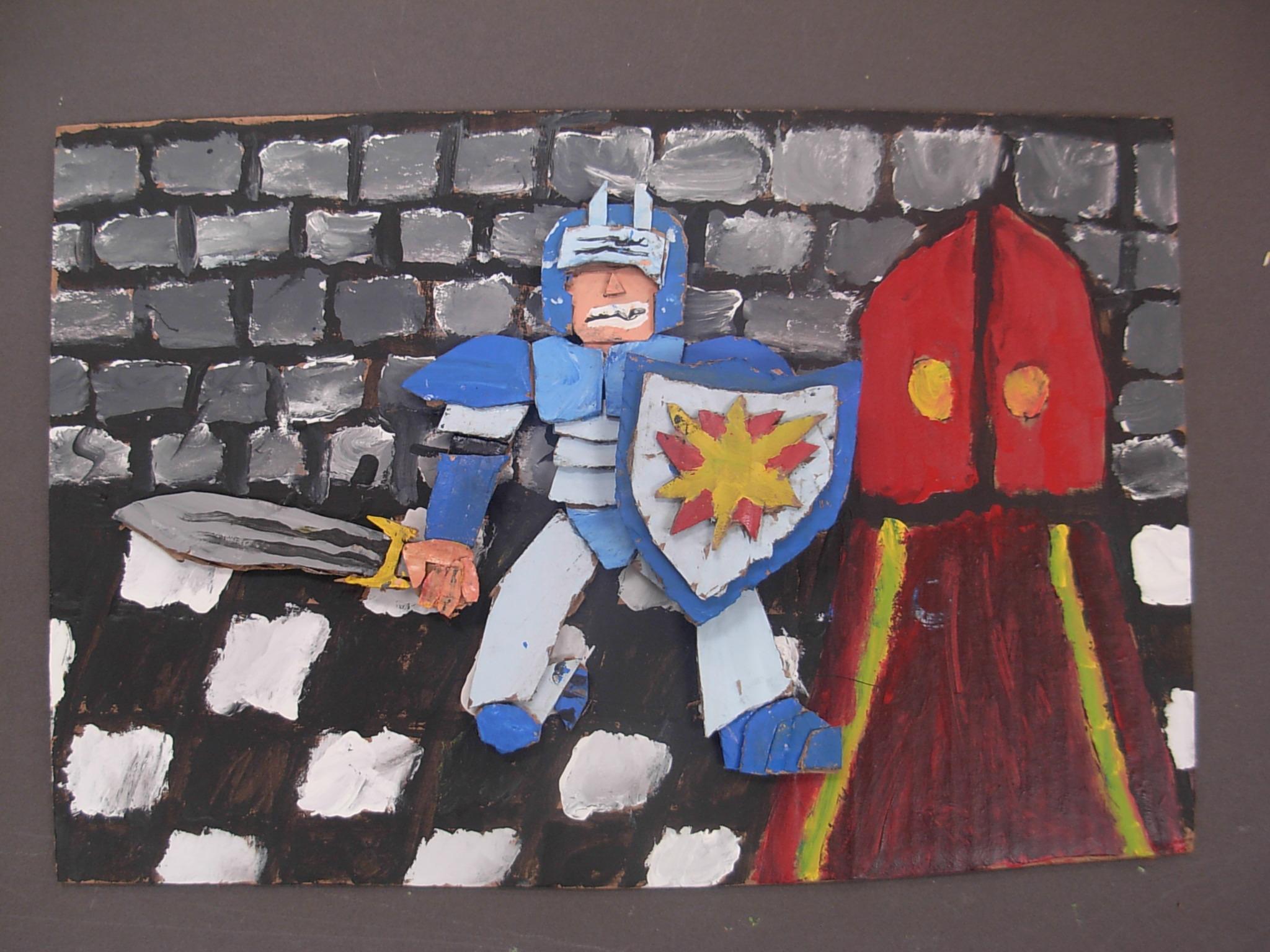 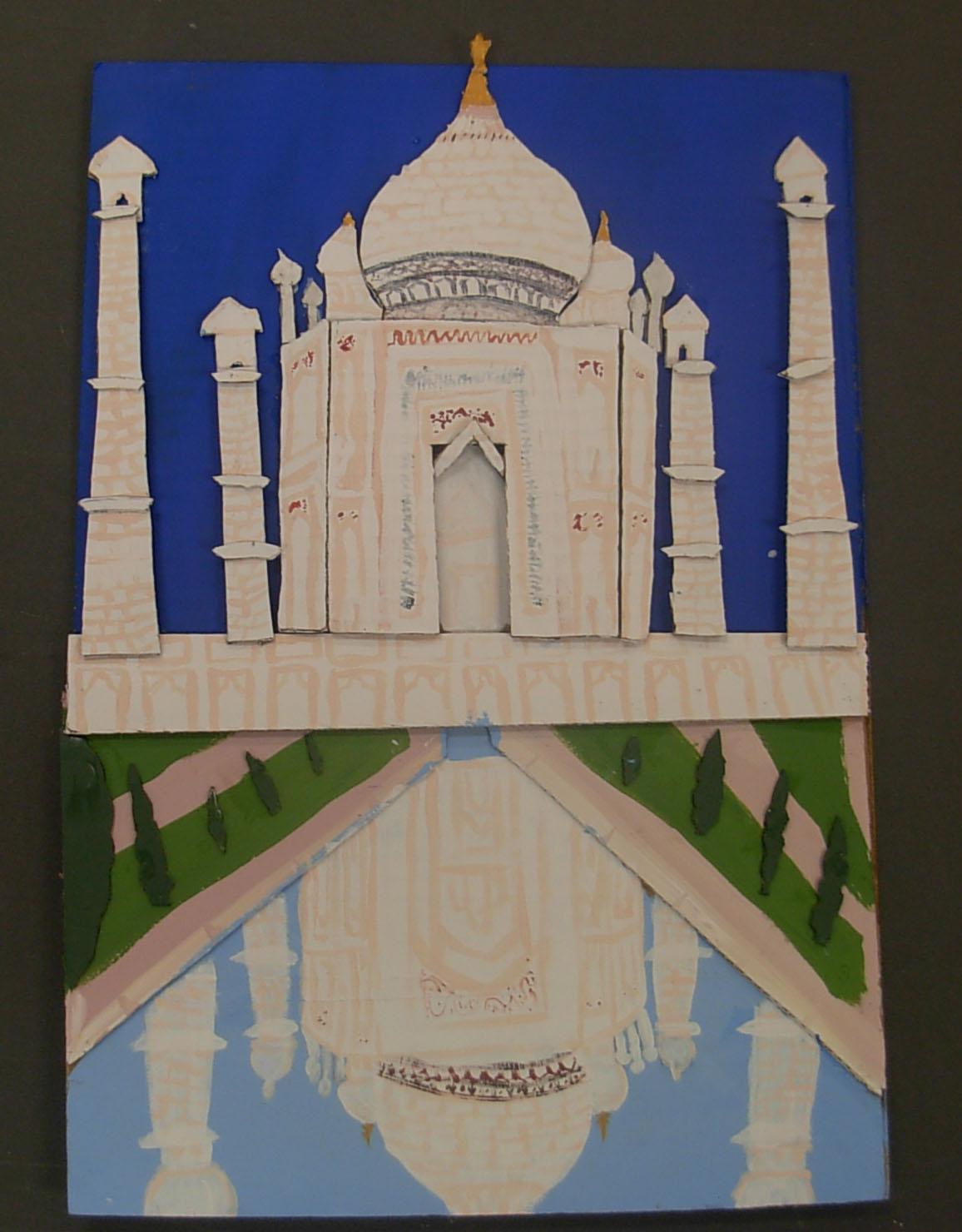 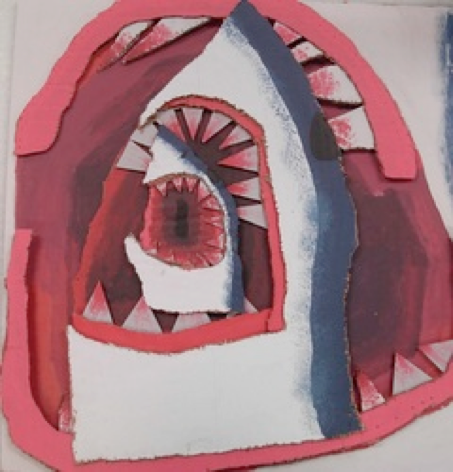 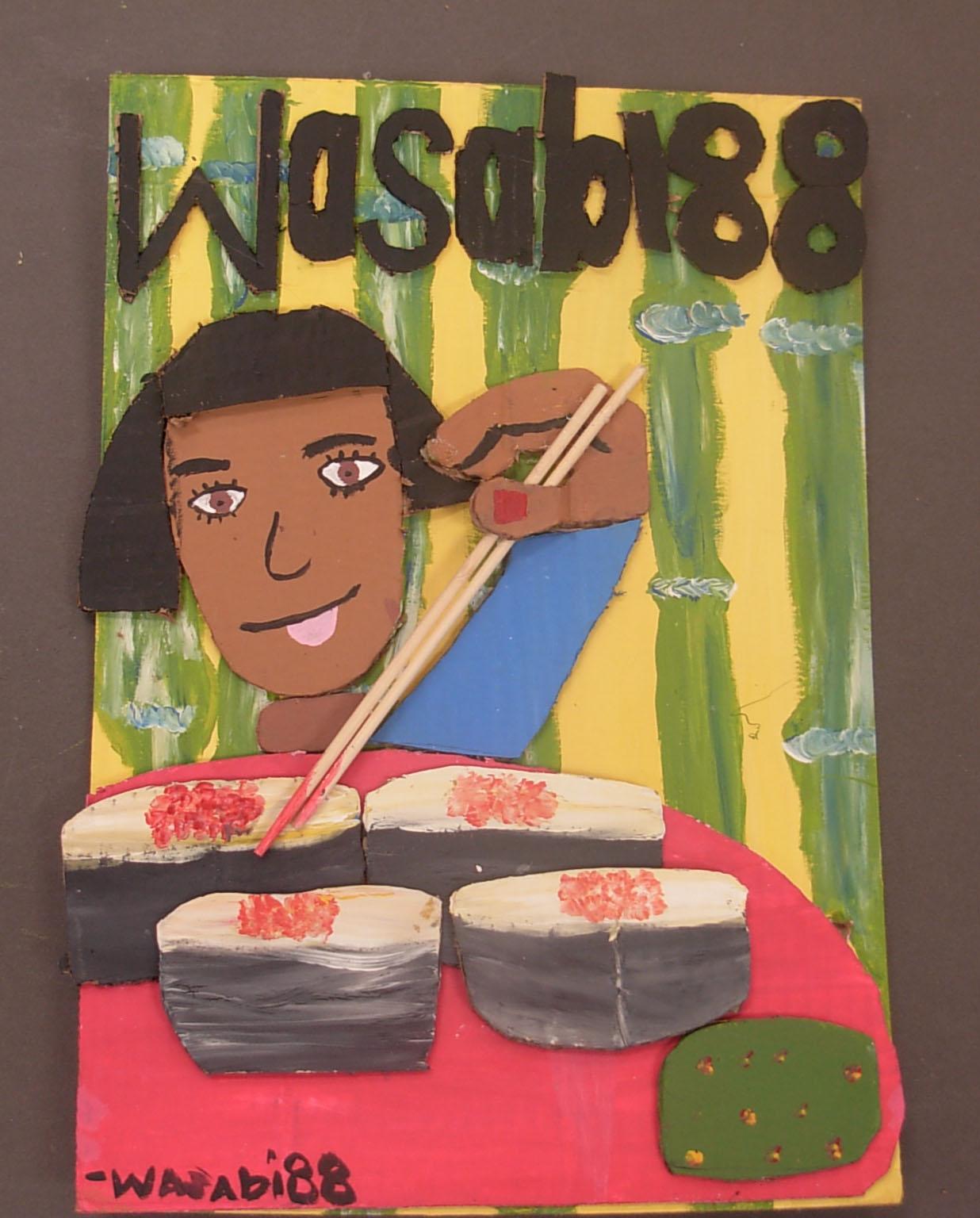 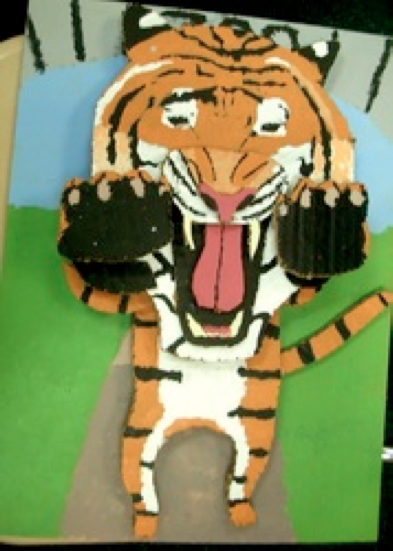 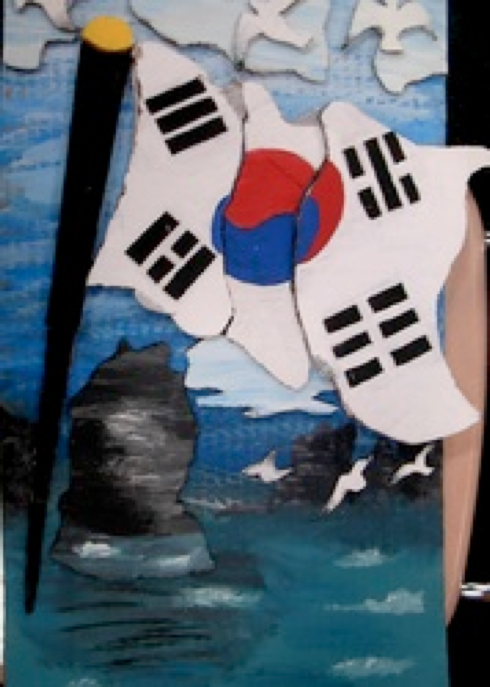 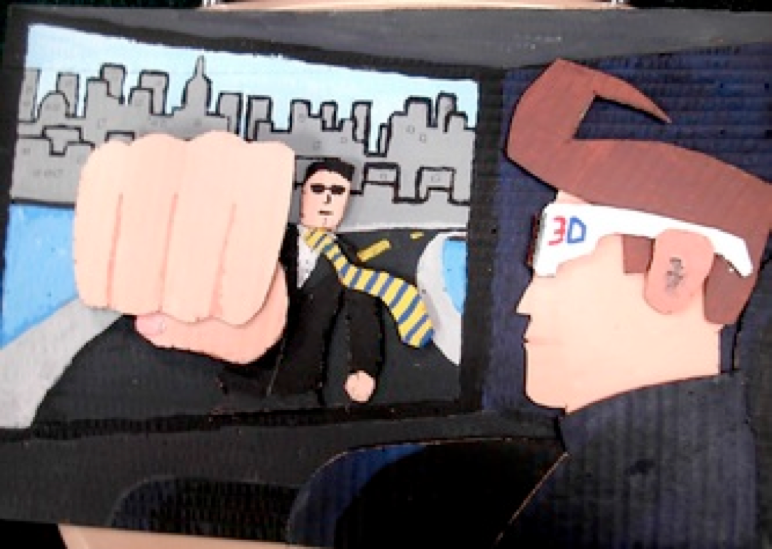 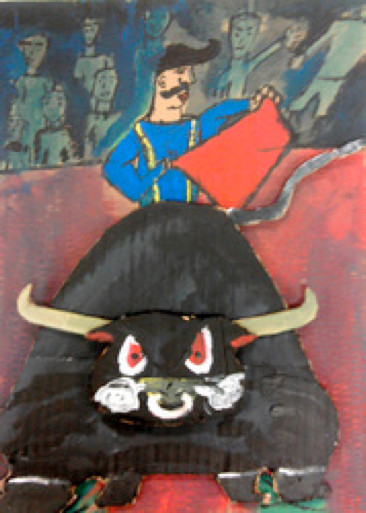 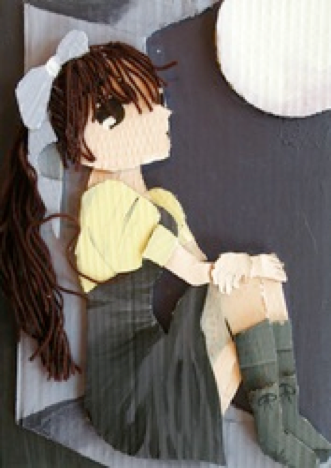 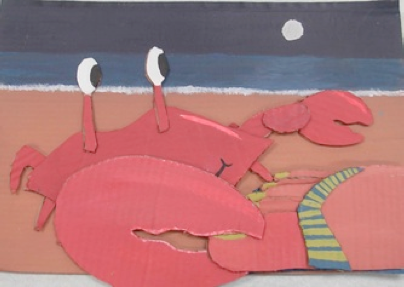 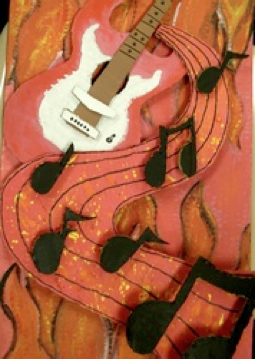 A
B
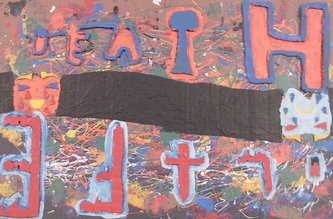 D
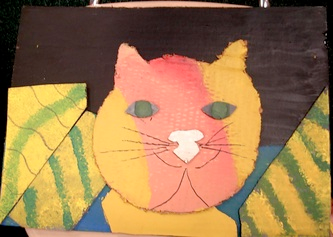 C
How do we begin?

Sketch Original ideas
Push your ideas to utilize EXTREME Foreshortening
Enlarge sketch to 12 by 18 paper
Label pieces to cut out of cardboard
Transfer pieces to cardboard
cut out pieces using scissors and xacto knives
arrange cardboard pieces
paint pieces
glue pieces
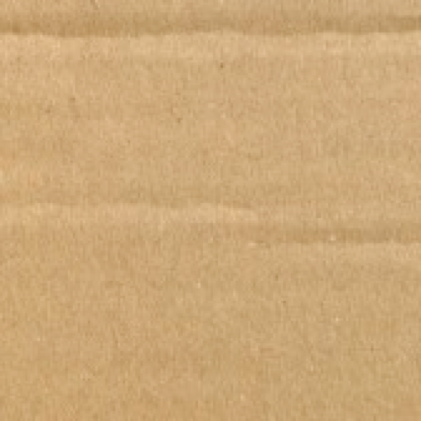 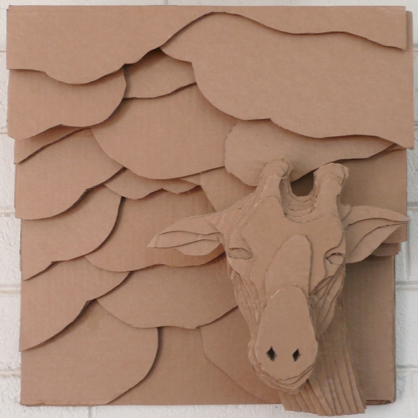 All pieces must be built up from the backboard
Further Back - First
Closest Up- Last
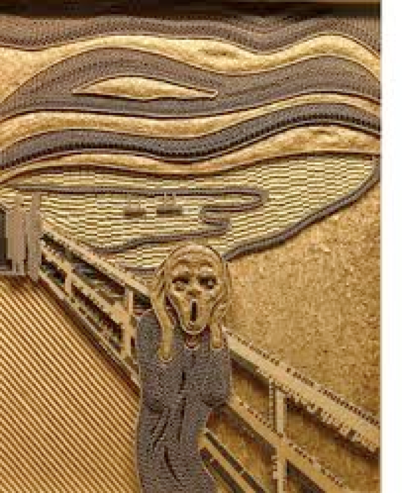 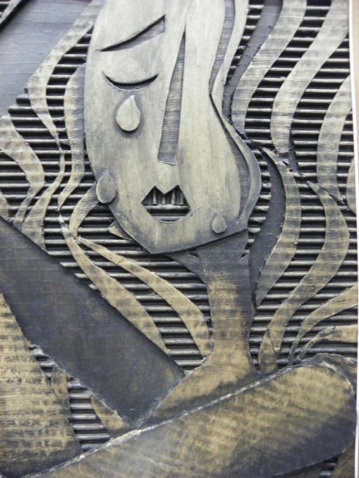